Arany János élete és munkássága
Készítette: Rozsnyai Luca 7.a
Arany János
1817. március 2-án
Nagyszalontán(a mai Románia területén)
Született
200 éve
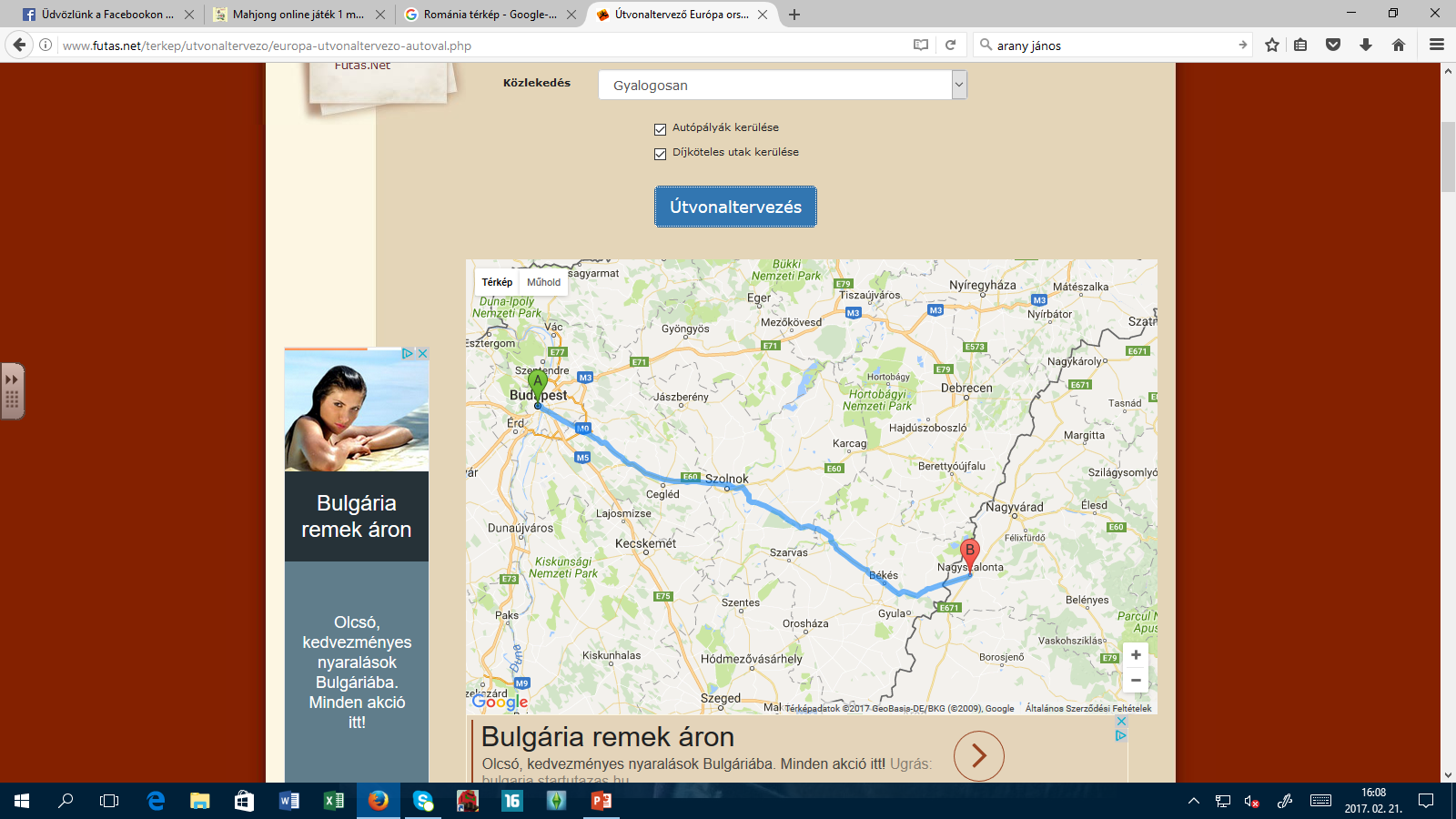 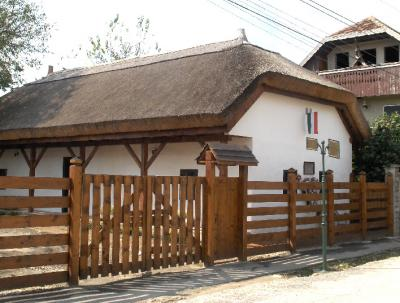 „Híre pora sincsen már az öreg háznak,Honnan elindultam földi utazásnak,” AZ "ÖREG" HÁZRÓL
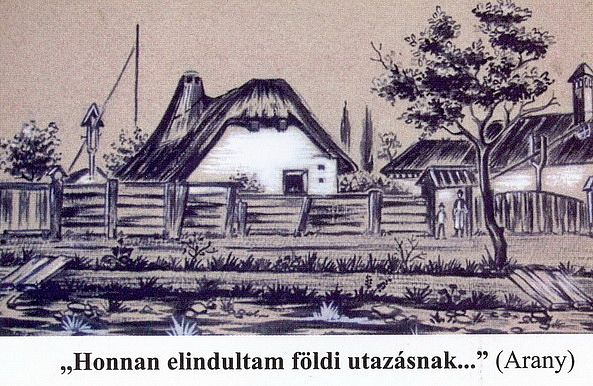 Szülei:
Arany György
Megyeri Sára



Arany,  a házaspár tizedik gyermekeként született de rajta kívül csak a legidősebb gyermek Sára élt, a költő születésekor.
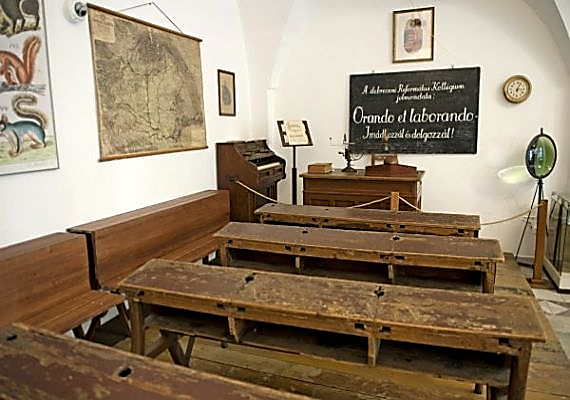 1823-1836-ig járt iskolába
Iskolái: nagyszalontai iskola, 
	debreceni kollégium










A tandíjának kifizetésében Arany János is segített ugyanis tanított Kisújszálláson például!
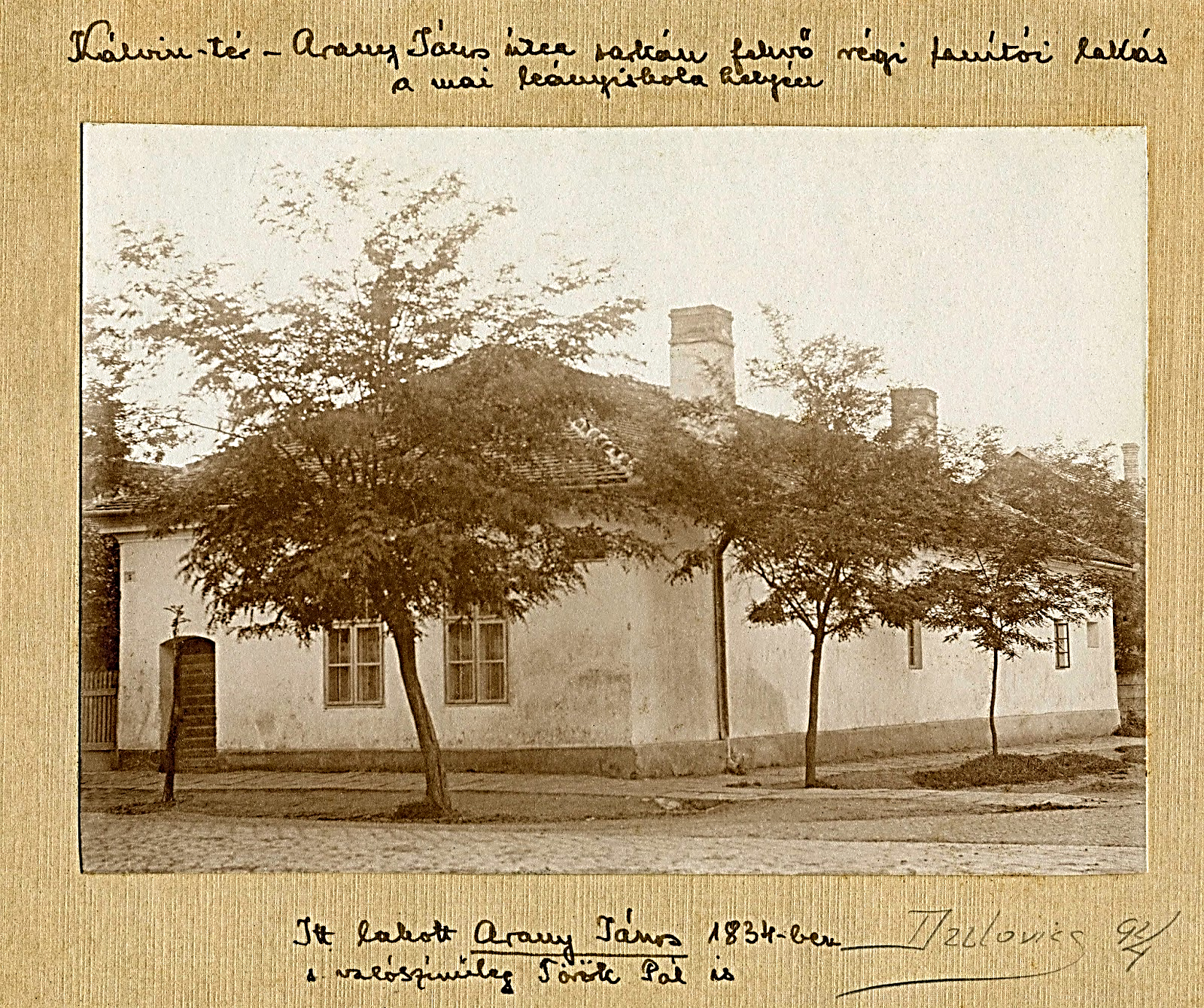 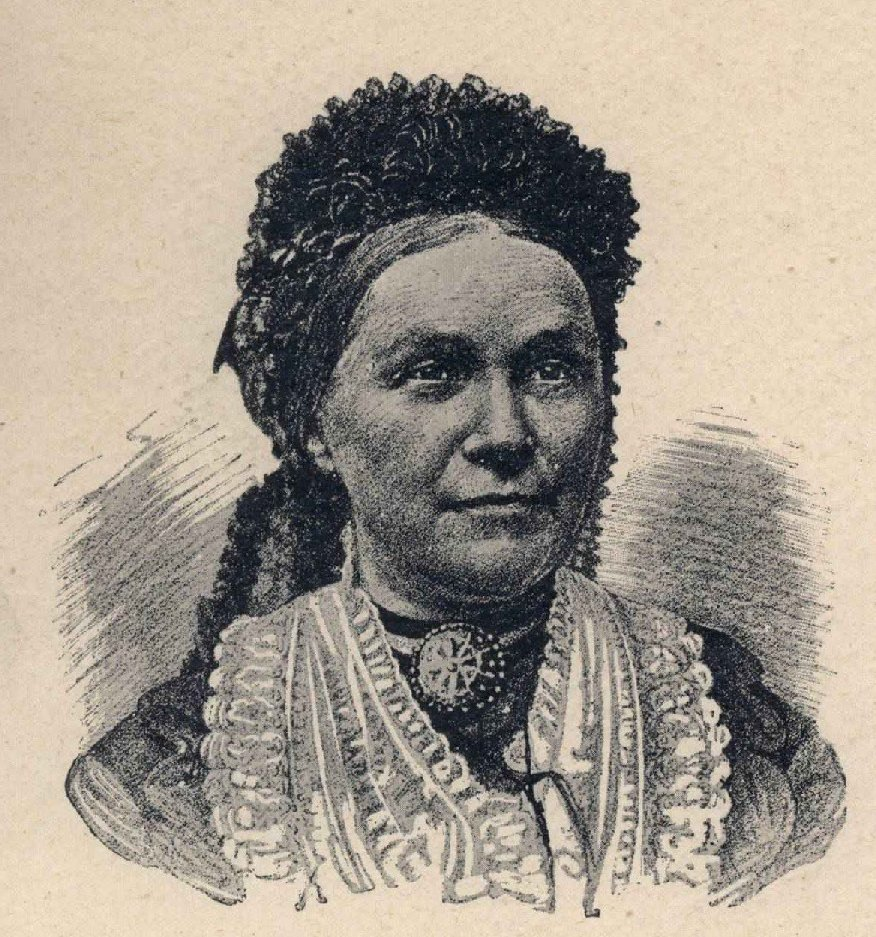 Felesége: Ercsey Julianna
Gyermekei: Arany László  (költő)
			és Arany Juliska
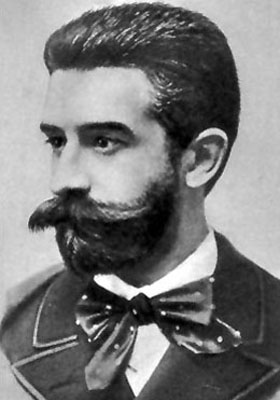 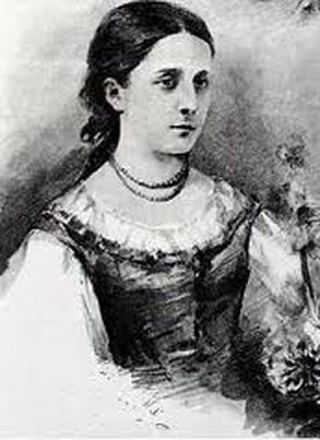 „Zavarva lelkem, mint a bomlott cimbalom;Örűl a szívem és mégis sajog belé,Hányja veti a hab: mért e nagy jutalom?Petőfit barátul mégsem érdemelé.” Válasz Petőfinek
1846-ban a Kisfaludy Társaság felhívására megírta a Toldi című elbeszélő költeményét! (Országos hírnév!)







A Toldival nem csak elismerést és pénzjutalmat kapott, Petőfi Sándor barátságát is elnyerte.
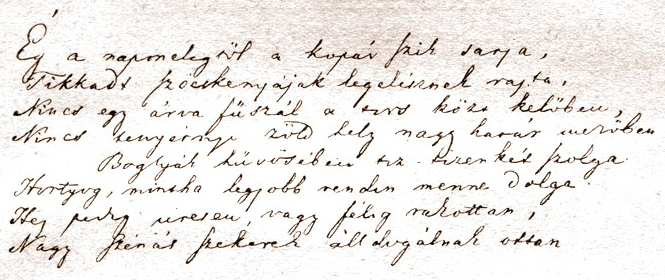 „Nem kerestek engemet kötéllel;Zászló alá magam csaptam én fel:Szülőanyám, te szép Magyarország,Hogyne lennék holtig igaz hozzád!”
Nemzetőr - dal
Az 1848-49-es forradalom és
 szabadságharc idején nemzetőr volt.
 (Arad)



Majd a szabadságharc elbukásával bujdosni kényszerült.
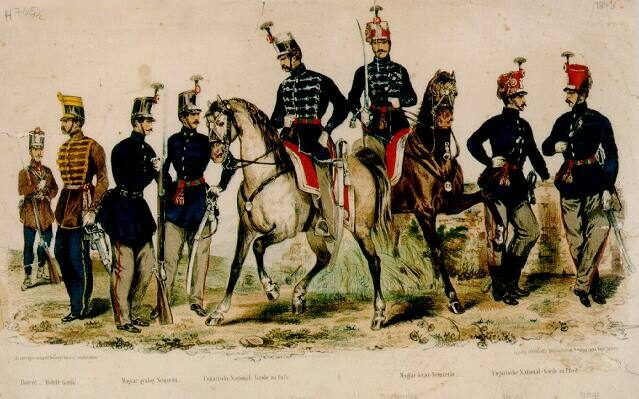 „Két ifiu térdel, kezökben a lant,” Szondi két apródja
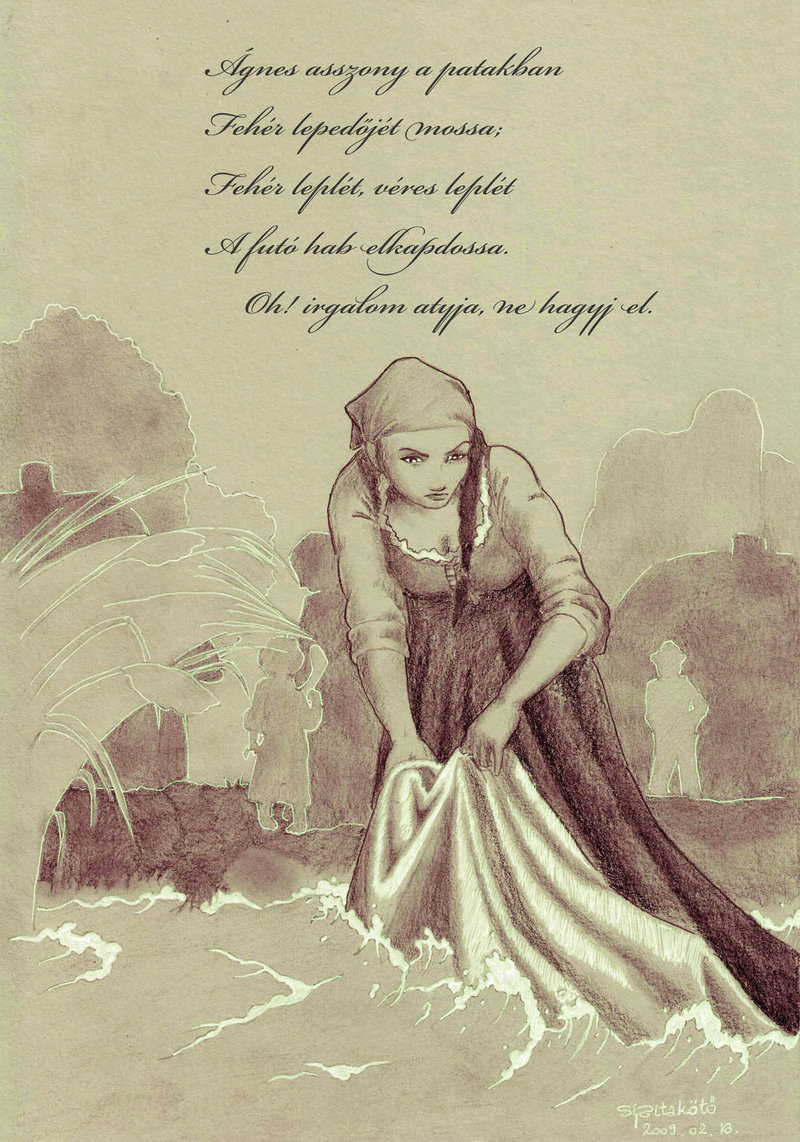 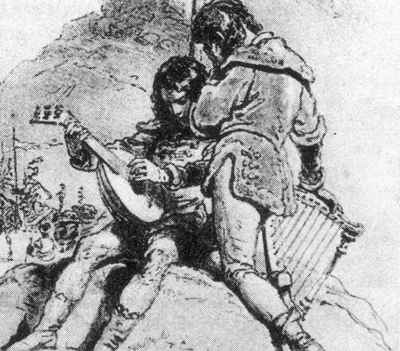 1851-60-ig Nagykőrösön volt tanár(magyar - latin). De költői szempontból is fontos volt ez az időszak  ugyanis ekkor írta balladáit. 
„Este van, este van... a tűz sem világit,Kezdi hunyorgatni hamvas szempilláit” Családi kör
„Ágnes asszony a patakbanFehér lepedőjét mossa” Ágnes asszony

„ Elhullt csatában a derék
	  No halld meg Eduárd:
Neved ki diccsel ejtené,
   Nem él oly velszi bárd” A walesi bárdok
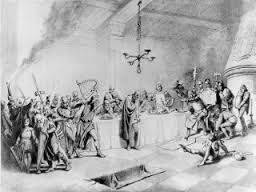 Letészem a lantot. Nyugodjék.Tőlem ne várjon senki dalt.Nem az vagyok, ki voltam egykor,				Belőlem a jobb rész kihalt.  LETÉSZEM A LANTOT
Később a Kisfaludy társaság igazgatója, a Magyar Tudományos Akadémia titkára majd főtitkára lett .

Leánya Juliska halála miatt lelki fájdalmában egy évtizedig nem írt verseket!

1877 nyarán a Margit sziget fái alatt töltötte idejének nagy részét a Kapcsos Könyvével, amelybe megírta az Őszikéket (öregköri verseket).

Befejezte a Toldi trilógia utolsó részét és a Toldi szerelmét.
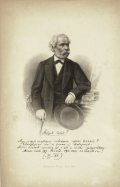 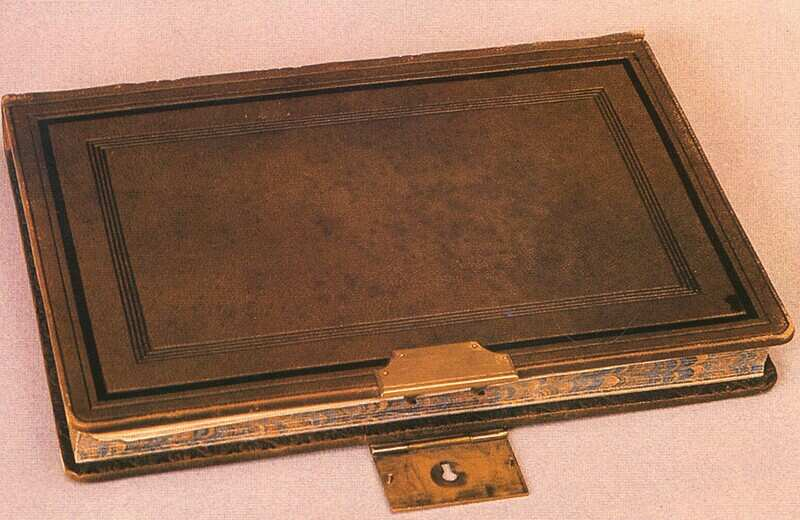 Most, ha adná is már, késő:Egy nyugalom vár, a végső:Mert hogy’ szálljon,Bár kalitja már kinyitva,Rab madár is, szegett szárnyon? Epilógus
Arany János 1882. október 22-én halt meg Budapesten.
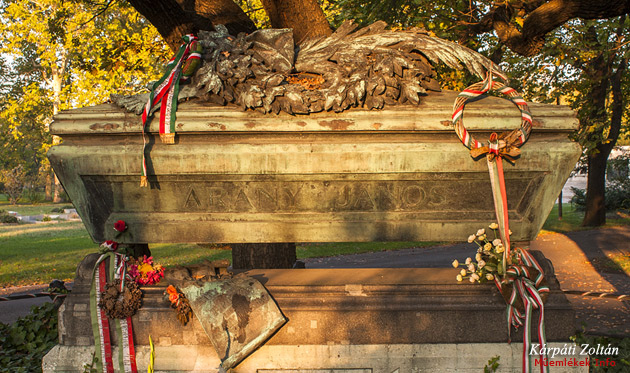